Doświadczenia czeskie w komercjalizacji usług opiekuńczych i współpracy międzyinstytucjonalnej na rzecz osób niesamodzielnych
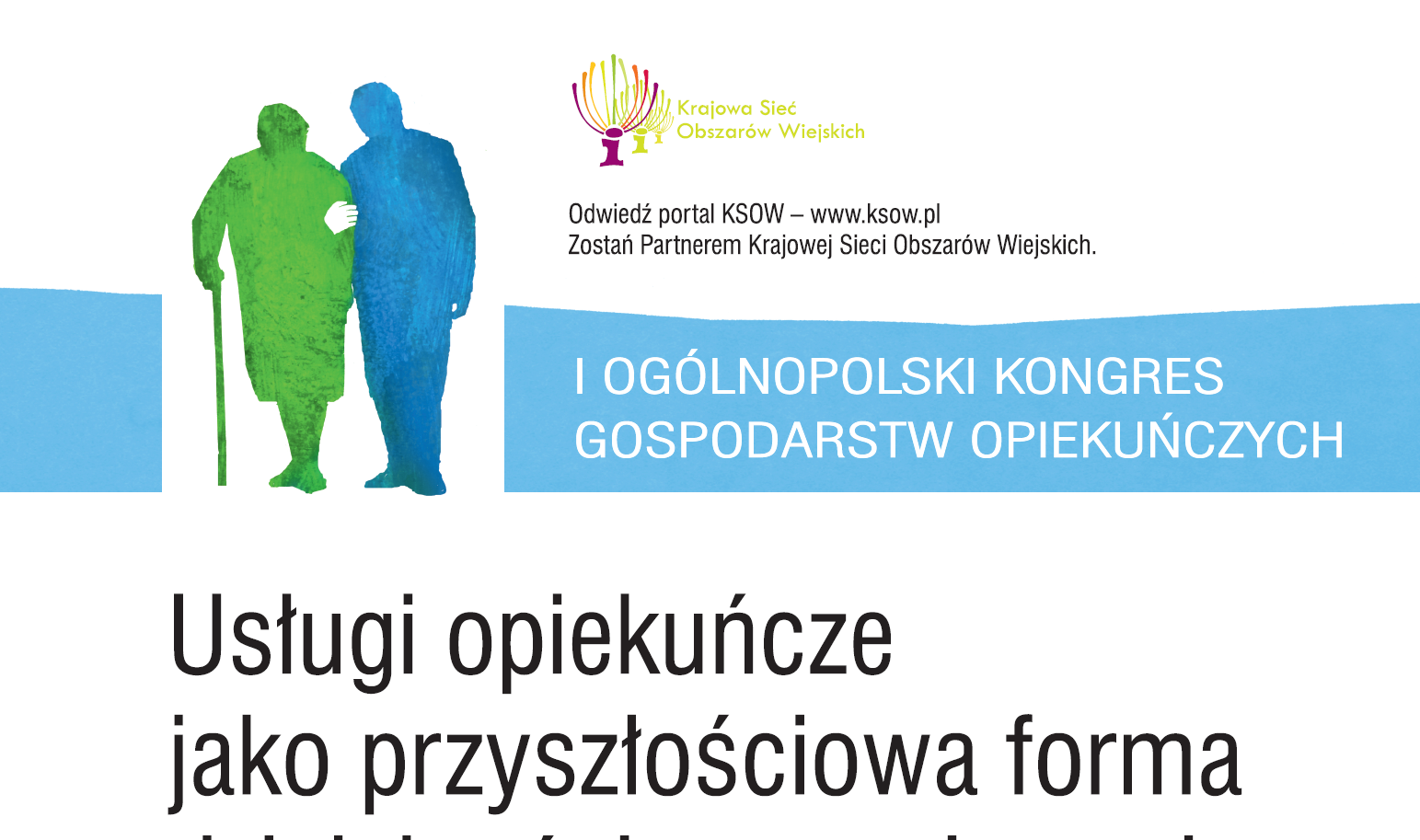 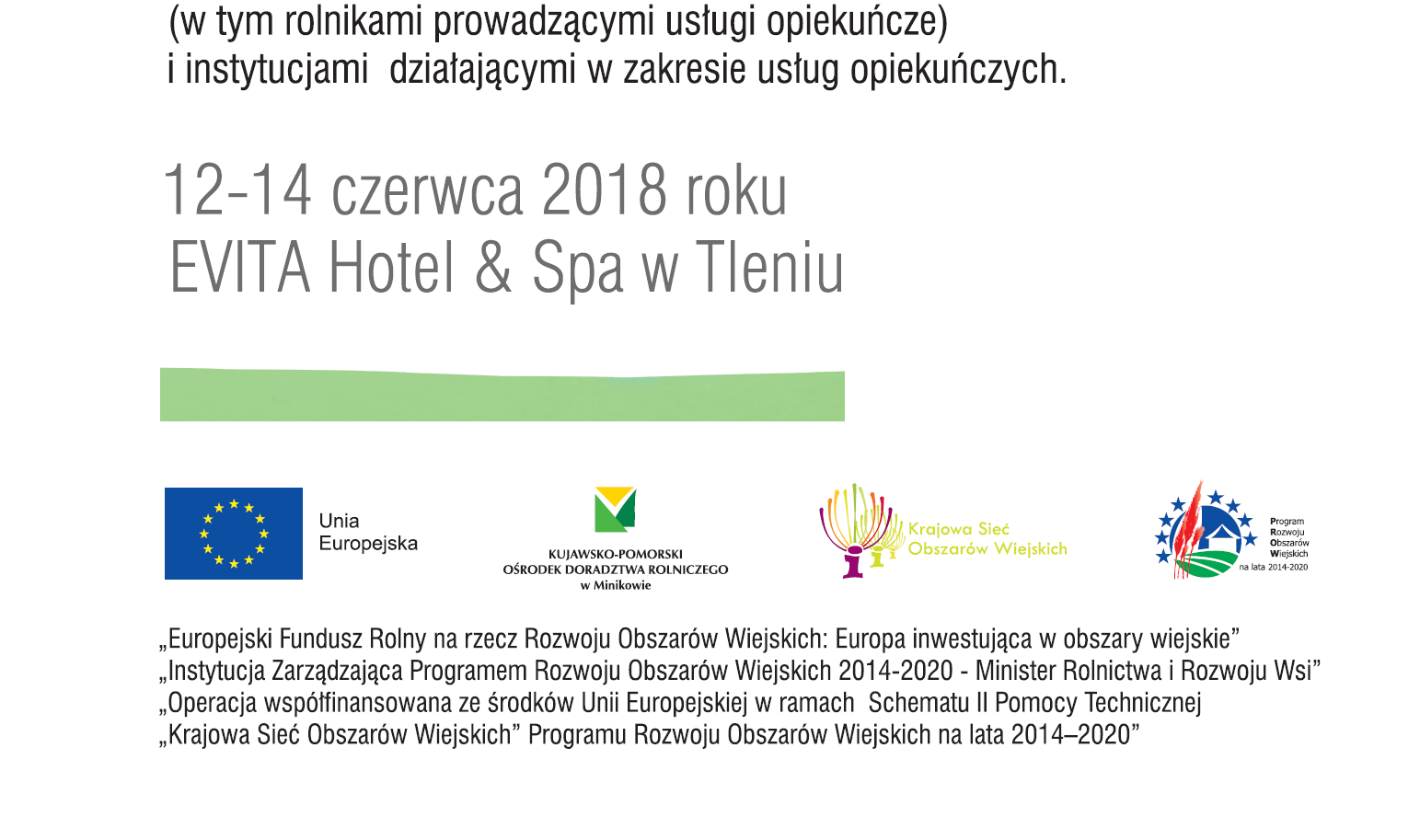 Gospodarstwa Opiekuńcze w Republice Czeskiej
I OGÓLNOPOLSKI KONGRES GOSPODARSTW OPIEKUŃCZYCH
12. 6. - 14. 6. 2018
Eliška Hudcová
Program
Wprowadzenie do pojęcia gospodarstwa opiekuńczego i jego zastosowanie w Republice Czeskiej
Opis struktury gospodarstw opiekuńczych
Opis sieci i programów wsparcia
Opis projektów, które były zrealizowane w Republice Czeskiej w zakresie gospodarstw opiekuńczych
Prezentacja najlepszych przykładów praktyk
Gospodarstwa opiekuńcze - kontekst
Gospodarstwa opiekuńcze w Republice Czeskiej są na etapie powstawania.
Istnieje wiele barier dla rozwoju gospodarstw opiekuńczych wynikających z historii rolnictwa przed i po roku 1989:
wywłaszczenie z ziemi i pozbycie się prywatnych gospodarstw rodzinnych
ujednolicenie ziem uprawnych, kolektywizacja
powstanie ogromnych państwowych gospodarstw rolnych i ogólne podniesienie poziomu produkcji zbóż
prywatyzacja i neoliberalizm agrobiznesu
trudne procedury administracyjne dla małych gospodarstw rodzinnych i przedsiębiorców indywidualnych
Początki gospodarstw opiekuńczych
osoby chętne ze strefy społeczeństwa obywatelskiego i inwestorzy społeczni
działania partnerskie w zakresie projektów międzynarodowych i dzielenie się zagranicznymi doświadczeniami oraz dobrymi praktykami
doświadczenie w tworzeniu miejsc pracy integracyjnej w rolnictwie przy wsparciu finansowym Biura Pracy w ramach czeskiej polityki zatrudnienia
Europejskie fundusze strukturalne – Europejski Fundusz Społeczny i wsparcie przedsięwzięć społecznych
Misja gospodarstw opiekuńczych
Oprócz produktu sprzedażowego, oferowanie i stwarzanie usług społecznych, nowych zawodów, zajęć edukacyjnych i świadczenie różnych terapii dla szerokiego grona osób o szczególnych potrzebach przy wykorzystaniu zasobów gospodarstwa dostępnych na miejscu

Pomimo tego, że gospodarstwa opiekuńcze zapewniają szeroki zakres działań to zawsze mają dwa elementy wspólne:

są one ściśle powiązane z zajęciami gospodarskimi lub gospodarstwami

zaprojektowane są dla osób o szczególnych potrzebach stałych lub tymczasowych
Rozwój rolnictwa społecznego w Republice Czeskiej
praktyki wprowadzone przed powstaniem gospodarstw opiekuńczych od lat 90-tych
rozpoczęte, rozwijane i rozpowszechniane na poziomie lokalnym w różnych regionach
kompleksowość tematu uczyniła je „niewidzialnymi“ w szerszym gronie społecznym
2011 -2013 udział w międzynarodowym projekcie MAiE
2013 ogromna praca nad ustaleniem granic systemu
wyrażenie „gospodarstwo opiekuńcze“ zaczęło funkcjonować od 2013 roku
termin ten zawiera bardzo różne inicjatywy i działania
2014 powołanie Komisji Roboczej dla gospodarstw opiekuńczych (Ministerstwo Rolnictwa)
2015 pierwsze kursy uczenia się przez całe życie w gospodarstwach opiekuńczych, Jabok – Instytut Pedagogiki Społecznej i Teologii w Pradze
2015 rozpoczęcie przygotowań do studiów licencjackich w Uniwersytecie w Południowej Bohemii, Wydział Rolnictwa
pierwszy przepis o pomocy bezpośredniej i integracji z Programem Rozwoju Obszarów Wiejskich
www.socialni-zemedelstvi.cz
2015 pierwsze publikacje (Agencja ds. Inkluzji Społecznej, Ministerstwo Rolnictwa)
2016 ciągłe zaangażowanie w różne projekty krajowe i międzynarodowe, oznaczanie gospodarstw opiekuńczych w Czechach na mapie
2017 Stowarzyszenie Gospodarstw Opiekuńczych (Asociace sociálního zemědělství)
2017 tematyczne grupy robocze dla gospodarstw opiekuńczych (regionalne grupy wsparcia)
Struktura gospodarstw w Republice Czeskiej
Average farm size – 155 ha
Individual entrepreneurs – 53 ha
Companies – 800 ha
Zaangażowane sektory i obszary tematyczne
Czeskie gospodarstwa opiekuńcze I
Gospodarstwa opiekuńcze rozwijają się w trzech formach:
Gospodarstwo (rodzinne, prywatne) dostosowane do działań społecznych i terapeutycznych
Założenia społeczne/ temat edukacyjny przekształcający gospodarstwo w konkretną formę terapii
Obydwa działania wprowadzone jednocześnie od samego początku
  Średnia wielkość ziemi rolnej wynosi od 10 do 15 ha
Przewaga łąk stałych, gruntów ornych, zbóż stałych, zwierząt gospodarskich (owce, bydło, kozy, świnie i drób) oraz permakultury (sady)
  Obróbka bezpośrednia roślin i produkcja zwierzęca
  Sklep z produktami własnymi na terenie gospodarstwa
Czeskie gospodarstwa opiekuńcze II
Działania nieprodukcyjne
Wydarzenia o celach edukacyjnych, obozy wolontariacke, opieka nad krajobrazem, wydarzenia kulturalne, zakwaterowanie, agroturystyka
  Najczęstsze grupy docelowe
Osoby bezrobotne przez długi okres czasu
Osoby niepełnosprawne psychicznie i fizycznie
Osoby uzależnione od narkotyków
Dzieci z domów dziecka
Wolontariusze
Obsolwenci szkół w ramach pierwszego doświadczenia zawodowego
Współpraca za rządem lokalnym, Biurem Pracy, MoLSA, organizacjami non-profit, MoA, WWOOF, kościołami
Mapa gospodarstw opiekuńczych
Instytucje i przepisy dotyczące wsparcia gospodarstw opiekuńczych I
Ministerstwo Rolnictwa (MoA) – Instytucja tworząca i koordynująca politykę rolnictwa w Republice Czeskiej; ustanawianie przepisów dla rolników poprzez:
Ustawę Nr 252/1997 Coll., dotycząca rolnictwa definiująca przedsiębiorcę rolnego oraz zakres jego działań
Ministerstwo Rolnictwa wprowadzające Program Rozwoju Obszarów Wiejskich zapewniający finansowanie działań powiązanych z koncepcją gospodarstw opiekuńczych
Ministerstwo Rolnictwa rozwija Program Gospodarstw Opiekuńczych poprzez Wsparcie dla Gospodarstw i Lasów oraz Fundusz Gwarancyjny, który zapewnia kredyty i dotacje na działania prowadzone przez gospodarstw opiekuńcze i ich inwestycje
Ministerstwo Rolnictwa zapewniające wsparcie dla organizacji non-profit poprzez wprowadzanie
Instytucje i Przepisy dotyczące wsparcia gospodarstw opiekuńczych II
Ministerstwo Pracy i Polityki Społecznej (MoLSA) – w ramach koncepcji gospodarstw opiekuńczych tworzy i wdraża odpowiednią politykę społeczną (np. zatrudnienie, usługi socjalne). Działania te oparte są w szczególności na:
Ustawie Nr 435/2004 Coll., dotyczącej zatrudnienia definiującej osoby o specjalnych potrzebach, które wymagają specjalnego wsparcia na rynku pracy
Ustawie Nr 108/2006 Coll., dotyczącej usług społecznych definiującej rodzaje usług socjalnych
Programu Operacyjnego Dotyczącego Zatrudnienia (ESF) zapewniającego finansowanie różnorodnych działań wdrażanych w ramach koncepcji gospodarstw opiekuńczych (np. przedsięwzięcia społeczne)
Instytucje i Przepisy dotyczące wsparcia gospodarstw opiekuńczych III
Ministerstwo Edukacji, Młodzieży i Sportu (MoEYS) – ukierunkowuje swoją pracę na cel edukacyjny oraz inne działania w ramach koncepcji gospodarstw opiekuńczych. Ministerstwo to przyznaje:
akredytację instutucjom edukacyjnym i programom zgodnym z Ustawą Nr 563/2004 Coll., dotyczącą nauczania personelu i wprowadza poprawki do niektórych ustaw a także do Ustawy Nr 561/2004 coll., będącą Ustawą o Edukacji skupiającą się na różnych działaniach, edukacji i kształtowania świadomości opinii publicznej na obszarach chroniących naturę i ekorozwój, przekazującej wiedzę o zasobach żywieniowych itp.
Ministerstwo Środowiska (Mol) – gwarantuje program Edukacji Środowiskowej i Świadomości Publicznej podlegający pod Ustawę Nr 123/1998 Coll., dotyczącą praw dostępu do informacji na temat środowiska. Ministerstwo to jest powiązane z koncepcją gospodarstw opiekuńczych gdzie program wprowadzany jest bezpośrednio w danym gospodarstwie
Instytucje i Przepisy dotyczące wsparcia gospodarstw opiekuńczych IV
Ministerstwo Rozwoju Regionalnego (MoRD) – koordynuje i negocjuje warunki dotyczące programów w ramach Wspólnych Strategicznych Programów Ramowych definiujących indywidualne programy wsparcia zarządzanego przez odpowiednie ministerstwa odpowiadające za programy w latach 2014-2020. Obejmują one programy podlegające Europejskiemu Funduszowi Rozwoju Regionalnego, Europejskiemu Funduszowi Społecznemu, Funduszowi Spójności i Europejskiemu Funduszowi Rolnictwa dla Rozwoju Obszarów Wiejskich
Projekty (między)narodowe dotyczące gospodarstw opiekuńczych
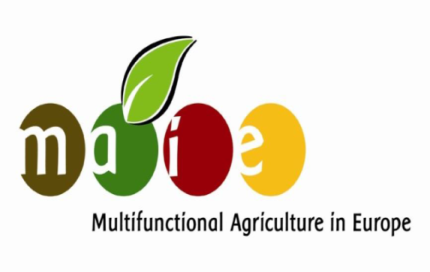 Projekt MAiE (2011-2013): tworzenie sieci, przedsiębiorczość w zakresie gospodarstw opiekuńczych (GE, PT, CZ, BG, NL, FI, IT)
Gospodarstwa Opiekuńcze w Krajach Wyszehradzkich (2016-2017): tworzenie sieci, dzielenie się najlepszymi praktykami w EWG (PL, HU, SK, CZ)
Integracja Społeczna na Zielono (2017-2018): tworzenie sieci, szkolenia praktyczne z klientami
Rewitalista (2017-2020): szkolenie przez mentora SF, Szkolenie w Zakresie Praktycznych Umiejętności Terapeutycznych (HU, IT, UK, CZ)
SoFarEDU (2017-2020): SF w edukacji na poziomie wyższym (GE, NO, HU, CZ, AU)
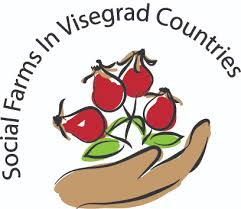 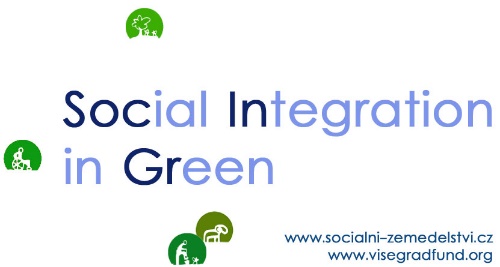 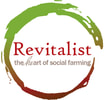 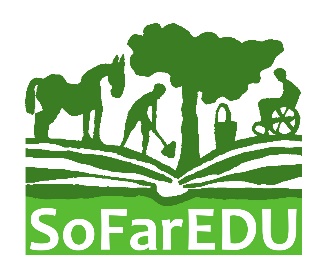 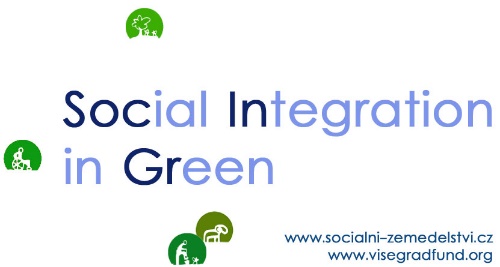 Integracja Społeczna na Zielono
Schemat małych grantów wyszehradzkich, 2017-2018
AREA viva, z.s. (CZ)
Kujawsko-Pomorski Ośrodek Doradztwa Rolniczego w Minikowie (PL)
Občianske združenie Druživa (SK)
WWOOF Magyarország Nonprofit Kft. (HU)
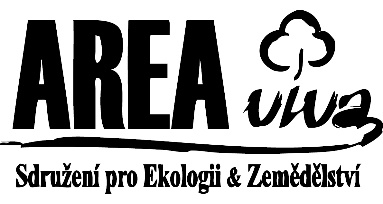 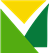 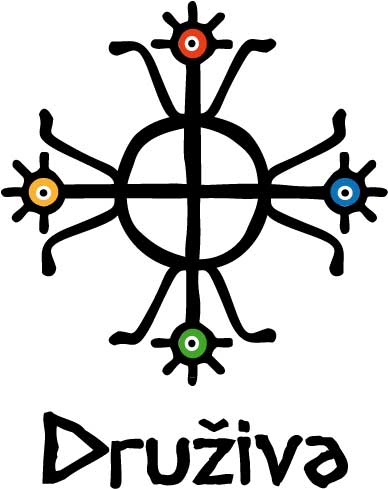 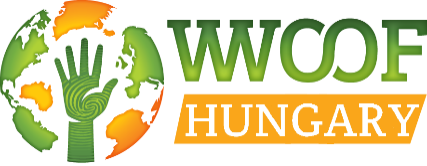 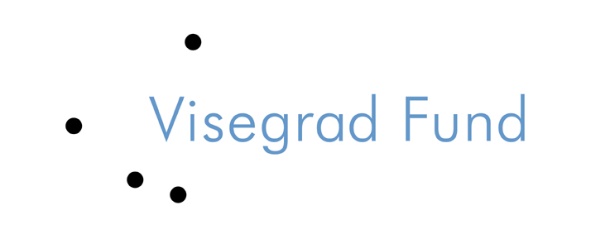 Czynniki ograniczające rozwój gospodarstw opiekuńczych
Brak finansowania i form dofinansowania, niejasne zapisy dotyczące łączenia działań rolniczych i społecznych a także niedostosowane do obecnych potrzeb organizacji
Brak ziemi, nieruchomości i infrastruktury uniemożliwia dalszy rozwoju działań rolniczych na większą skalę
Brak odpowiedniej ilości personelu w przypadku kiedy gospodarstwo ukierunkowane jest na pracę socjalną, terapię i zajęcia edukacyjne
Przykład najlepszej praktyki
Nazwa gospodarstwa: Bemagro, A.S.
Adres: Malonty 101, 382 91
Okręg i region: Český Krumlov, Jihočeský kraj
Rok założenia: 1994 (rolnictwo), 2006 (edukacja), 2008 (zajęcia socjalne)
Grupa docelowa: osoby niepełnosprawne, osoby od dłuższego czasu bezrobotne, 55+, osoby wykluczone społecznie, społeczność ( 50 pracowników stałych, 20 pracowników sezonowych)
Gospodarstwo: gospodarstwo ekologiczne i biodynamiczne, 2200 ha (łąki, pastwiska, grunty orne), produkcja zbóż, zwierzęta (krowy, drób, owce, świnie), ogród warzywny, zioła
Bemagro, a.s.
Przykład najlepszej praktyki
Nazwa gospodarstwa: Dvůr Čihovice, POMOC Týn nad Vltavou, z.s.
Adres: Čihovice 30, 375 01 Týn nad Vltavou
Okręg i region: České Budějovice, Jihočeský kraj
Rok założenia: 1996
Grupa docelowa: osoby upośledzone fizycznie i psychicznie, osoby od dłuższego czasu bezrobotne, osoby niedostosowane społecznie (140 pracowników z których 100 ma ograniczoną lub zmienioną zdolność do pracy), zatrudnienie i usługi socjalne
Gospodarstwo: gospodarstwo ekologiczne, 320 ha ziem uprawnych, zwierzęta hodowlane (80 krów, owce, kozy), hodowla koni, hodowla ryb w stawie o powierzchni 2 ha, zakład produkcyjny na miejscu i produkcja zwierzęca, sad (22 ha), ogród warzywny
Dvůr Čihovice, Pomoc Týn nad Vltavou, z.s.
Przykład najlepszej praktyki
Nazwa gospodarstwa: Biostatek, AREA viva, z.s.
Adres: Valeč č.p. 7, 364 55
Okręg i region: Karlovy Vary, Karlovarský kraj
Rok założenia: 2008
Grupa docelowa: osoby niedostosowane społecznie, absolwenci, 55+, osoby od dłuższego czasu bezrobotne, osoby upośledzone psychicznie, dzieci z odległych obszarów wiejskich (mniejszości etniczne), młodociani z domów dziecka, wolontariusze, społeczność, zatrudnienie i działania edukacyjne, WWOOF, EVS
Gospodarstwo: gospodarstwo ekologicznee, 11 ha ziemi uprawnej, owce (40), pszczoły, sad owocowy, obróbka zwierzęca i roślinna na miejscu, sklep na terenie gospodarstwa, sprzedaż własnych produktów, CSA
Biostatek, AREA viva, z.s.
Przykład najlepszej praktyki
Nazwa gospodarstwa: KOŇSKÝ DOVREC CHMELIŠTNÁ, Z.S.
Adres: Chmelištná 10, 441 01 Nepomyšl
Okręg i region: Louny, Ústecký kraj
Rok założenia: 2010
Grupa docelowa: dzieci z domów dziecka, dzieci z odłegłych obszarów (mniejszości etniczne), młodociani z problemami społecznymi i edukacyjnymi, integracja społeczna, aktywizacja i hipoterapia
Gospodarstwo: gospodarstwo ekologiczne, 4 ha pastwisk, ogród warzywny, sad owocowy, konie, osioł, owce, obróbka owoców i mleka na miejscu
Koňský dvorec Chmelištná, z.s.
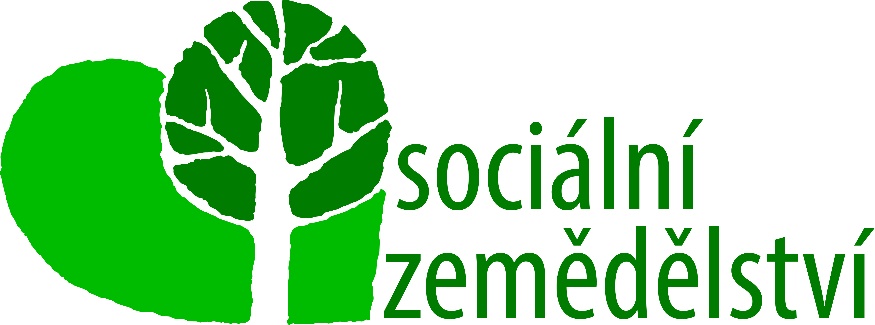 Dziękuję za uwagę
Eliška Hudcová
Komisja Robocza ds. Gospodarstw Opiekuńczych, Ministerstwo Rolnictwa w Republice Czeskiej
+420 739 244 606
hudcova.eliska@gmail.com
info@socialni-zemedelství.cz